Профессия учитель
Учитель должен быть артист,
Художник и Человек,
 горячо влюблённый
в своё дело.
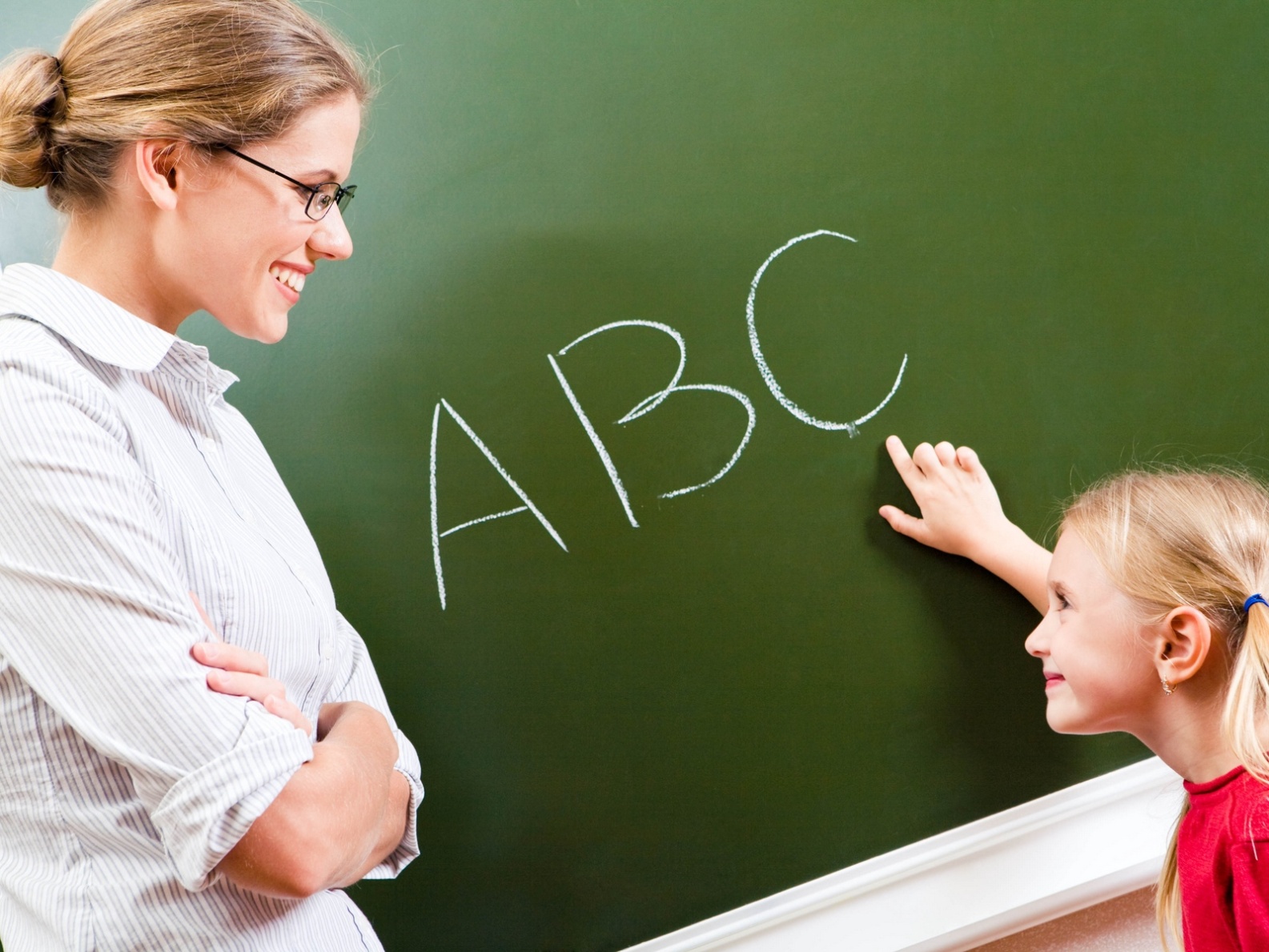 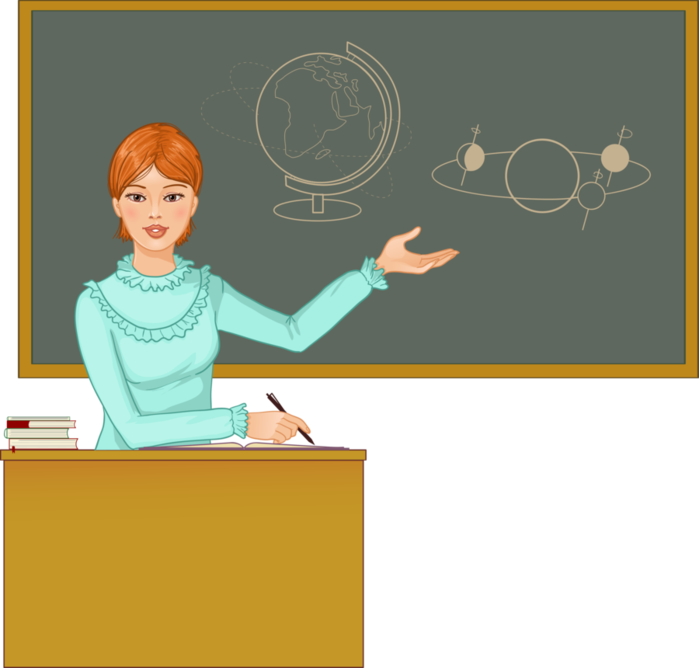 Профессия –

 УЧИТЕЛЬ
Учитель — одна из самых трудных и ответственных профессий.
Профессия - УЧИТЕЛЬ
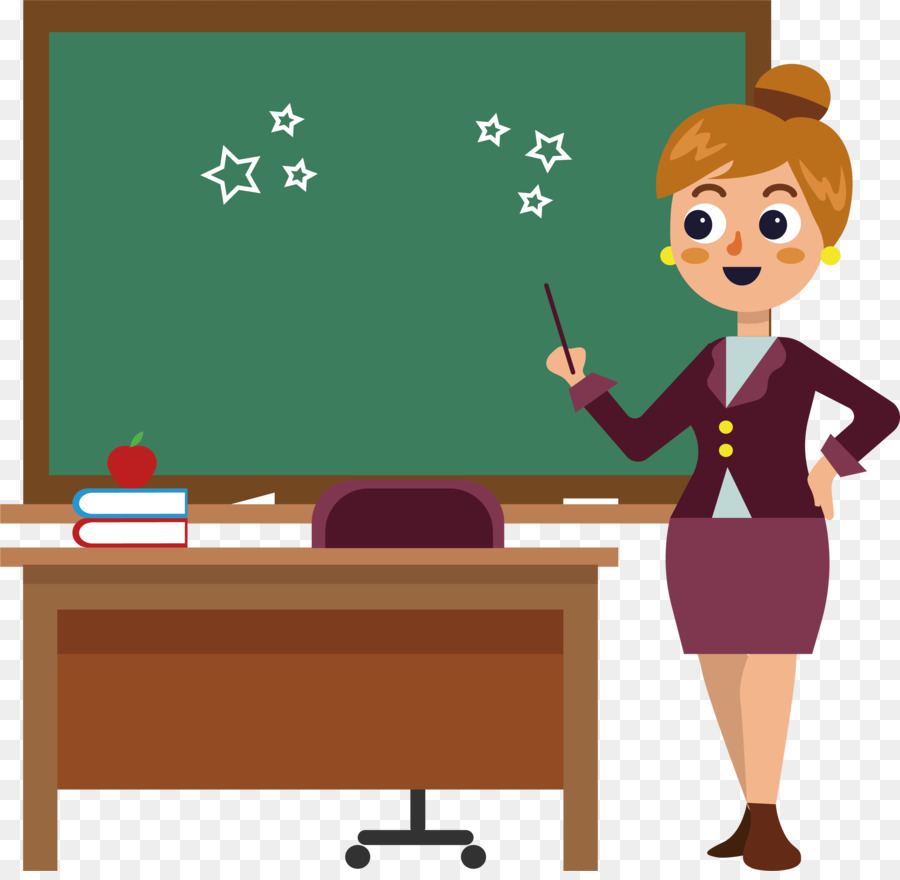 Главная задача учителя — передать свои знания воспитанникам и научить их применять эти знания на практике.
Педагог должен уметь просто и убедительно выражать свои мысли. 

Но самое главное качество для учителя — любовь к детям, без которого профессиональная деятельность специалиста невозможна.
Профессия - УЧИТЕЛЬ
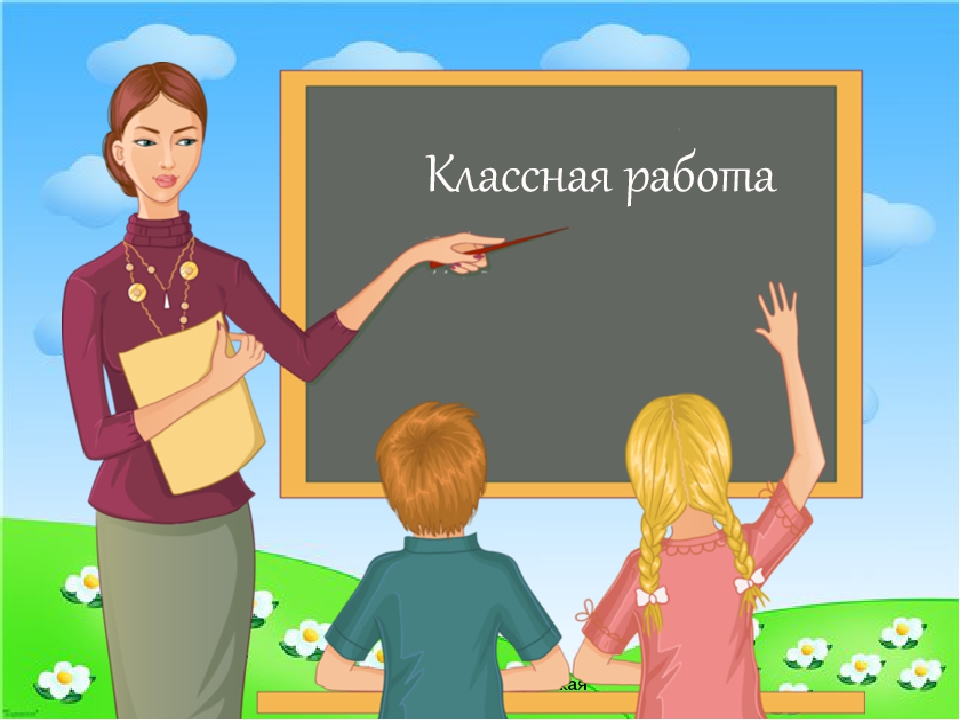 Профессия учитель очень сложная, и не каждый человек сможет с ней справиться. 
Учитель обязан выполнять свою задачу ежеминутно: учить, воспитывать, проявить к каждому ученику индивидуальный подход.
Профессия - УЧИТЕЛЬ
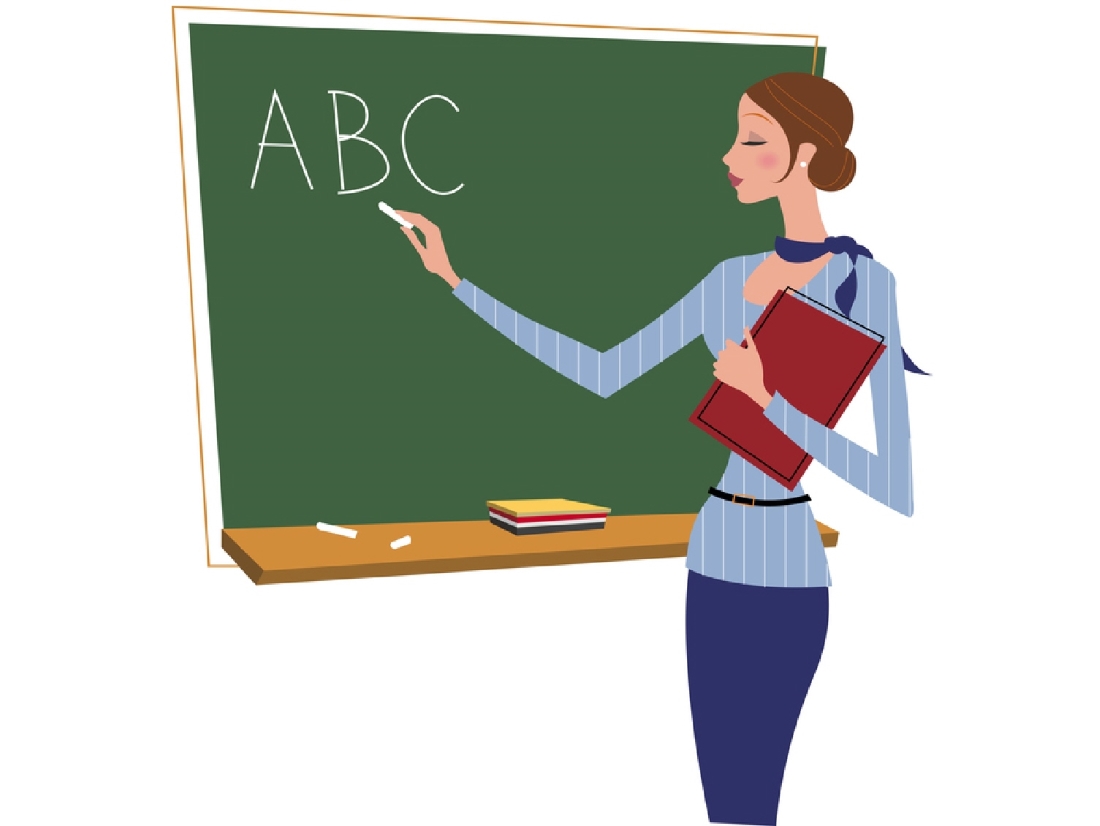 Профессия - УЧИТЕЛЬ
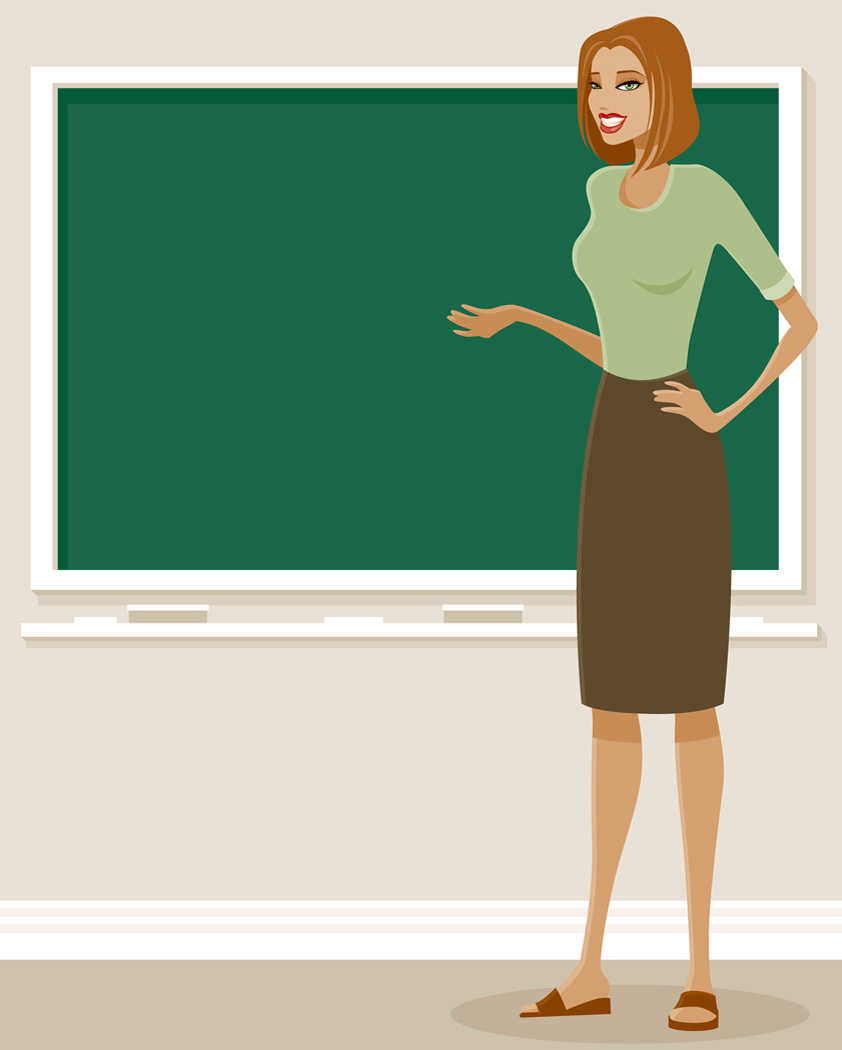 Обязанности учителя:
-обучение различным наукам;
-объяснение нового материала доступными для детей словами и учебными средствами;
-контроль за усвоением материала;
-воспитание подрастающего поколения;
-раскрытие талантов своих воспитанников
Профессия - УЧИТЕЛЬ
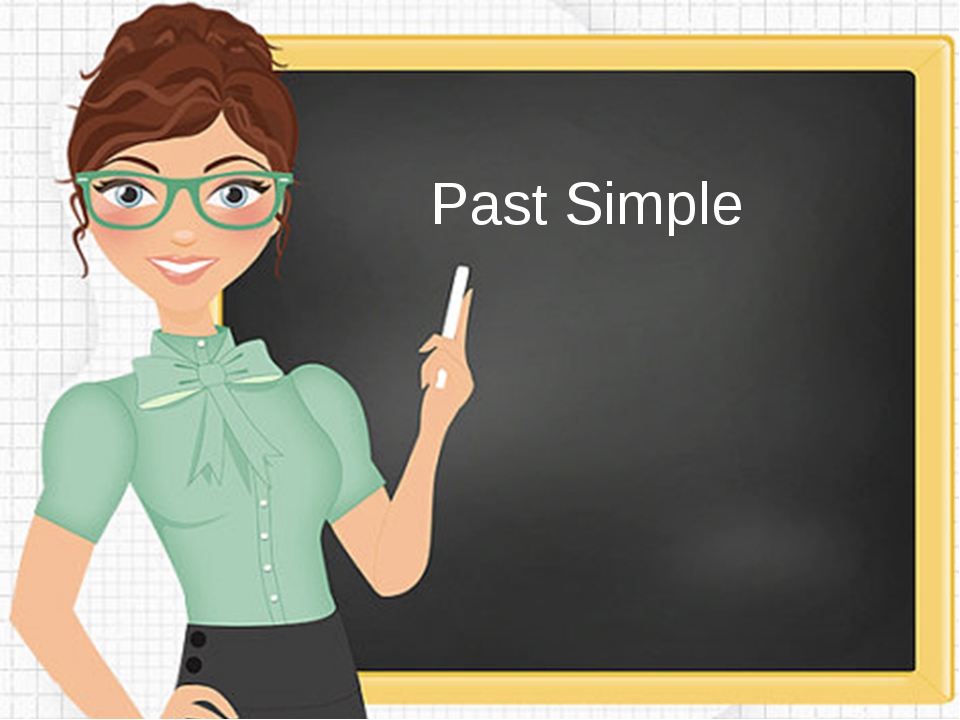 Кроме того, учитель должен любить детей, любить свою профессию и 
учиться всю жизнь!
Помните! 
Самая большая радость для учителя, когда похвалят его ученика.